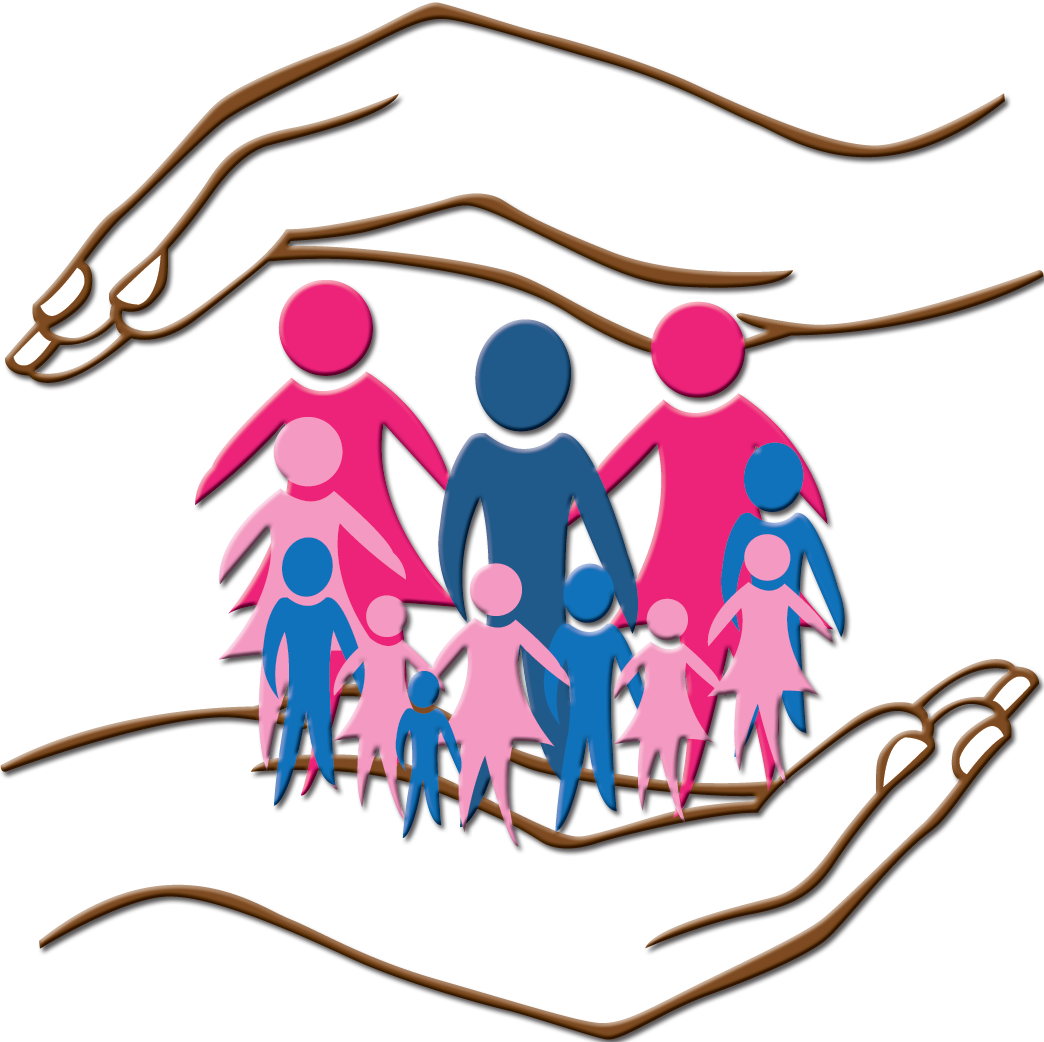 Ochrana nezletilých osob v online prostoru podle nařízení DSA
Zlín, 5. 6. 2024
Mgr. Tomáš Ondrejka
Vedoucí oddělení dozoru specializovaných agend
Nařízení DSA
Nařízení Evropského parlamentu a Rady (EU) 2022/2065 o jednotném trhu digitálních služeb a o změně směrnice 2000/31/ES (nařízení o digitálních službách)​
Obecný předpis, jehož cílem je bezpečnější digitální prostředí, kde budou chráněna práva uživatelů, vytvořeny spravedlivější podmínky pro firmy a stanovena pravidla pro technologické giganty​

Úplná účinnost od 17. 2. 2024​
ČTÚ byl určen jako koordinátor digitálních služeb pro ČR​
Hlavní cíle DSA
Regulace velkých platforem​
Posílení práv uživatelů​
Posílení transparentnosti​
Přístup k datům platforem​
Opatření proti nelegálnímu obsahu a systémovým rizikům​
Zapojení občanské společnosti
Nezletilí na online platformách
Mladí ve věku 13-17 let tráví denně na smartphonu 4 h 11 minut (MUNI 2022)
Nejvíce Instagram (39 m), TikTok (23 m), YouTube (42 m)…
Pandemie COVID-19 tento trend urychlila

Důvody: napodobování vrstevníků, monetizace, způsob trávení volného času,
    business model platforem
Problém: Negativní společenské jevy: návykovost, přístup k závadnému obsahu, nebezpečné výzvy, kyberšikana, online predátoři…
Role online platforem
Cílem platformy je, aby u ní uživatel strávil co nejvíce času
Příjmy z reklamy
Data uživatelů
Síťový efekt
Atraktivita pro investory

Platformy často záměrně koncipují své rozhraní tak, aby bylo návykové a zvyšovalo dosah obsahu cíleného na emoce uživatelů
Nařízení DSA zavádí odpovědnost poskytovatelů platforem
Sankce až do výše 6 % celosvětového obratu
Povinnosti poskytovatelů podle DSA
Povinnosti online platforem
Čl. 14: Smluvní podmínky v podobě, které nezletilé osoby rozumějí.
Čl. 16: Jednoduché oznamování nezákonného obsahu
Čl. 22: Důvěryhodní oznamovatelé
Čl. 25: Zákaz používat klamavé nebo manipulující online rozhraní
Čl. 28 (1): Zavedení vhodných a přiměřených opatření, která zajistí vysokou míru soukromí, bezpečnosti a ochrany nezletilých osob
Čl. 28 (2): Zákaz online reklamy cílené na nezletilé osoby
Povinnosti poskytovatelů podle DSA
Povinnosti velmi velkých online platforem
Čl. 34: analýza systémových rizik
Čl. 35: přijetí cílených opatření na ochranu práv dítěte, včetně nástrojů ověřování věku a rodičovské kontroly, případně nástrojů, jejichž cílem je pomoci nezletilým osobám signalizovat zneužívání nebo získat podporu
Čl. 40: přístup k datům pro prověřené vědecké pracovníky

Více v Průvodci opatřeními na podporu dětí a mladistvých online
Co se děje
12. 4. 2024 Neformální Rada ministrů v Nové Lovani 
Členské státy vyjádřily odhodlanost zajistit bezpečnost dětí na internetu
Úkolem je zajistit, že když se děti přihlásí k aplikaci nebo jakékoliv online službě, jsou ve stejném bezpečí jako doma
Podpora pro zavedení evropského systému ověřování věku uživatelů
Velká očekávání od nařízení DSA

17. 4. 2024 otevřený dopis 20 organizací aktivních v oblasti práv dětí, kterým vyzývají k implementaci a vymáhání přijaté legislativy na ochranu dětí v online prostředí a k dalšímu upevnění pravidel
Chystané kroky Evropské komise
Systém ověřování věku osob
Zřízena pracovní skupina
Jednotné evropské řešení ověřování věku uživatelů
Ověření věku nikoli totožnosti
EK chce spustit pilotní projekt využití EU-Vallet (DK, FR, ES, IT)

Pokyny k uplatňování čl. 28 DSA
Design online rozhraní, fungování algoritmů…
Nezletilí by měli mít účty automaticky nastaveny na nejvyšší ochranu
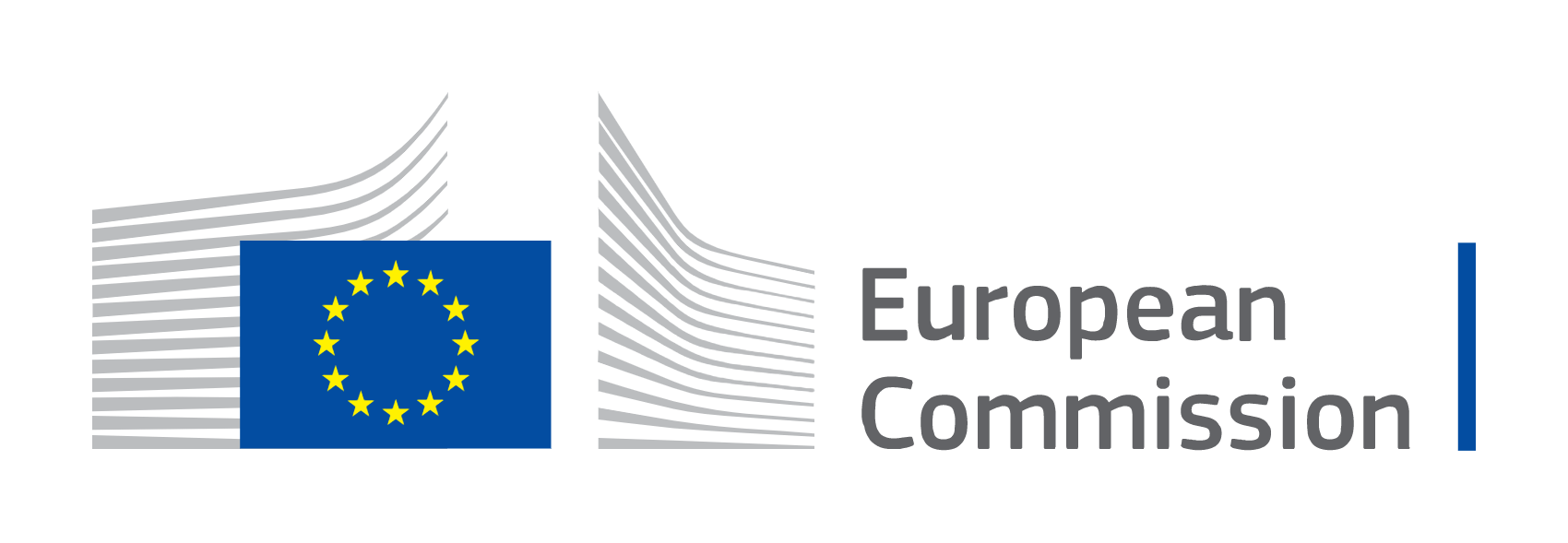 Vyšetřování Evropské komise
META 
16. 5. 2024 
Podezření, že Facebook a Instagram mohou u dětí způsobovat závislost a vytvářet tzv. efekt králičí nory. Dále Komise prověřuje přiměřenost a účinnost metod ověřování věku.
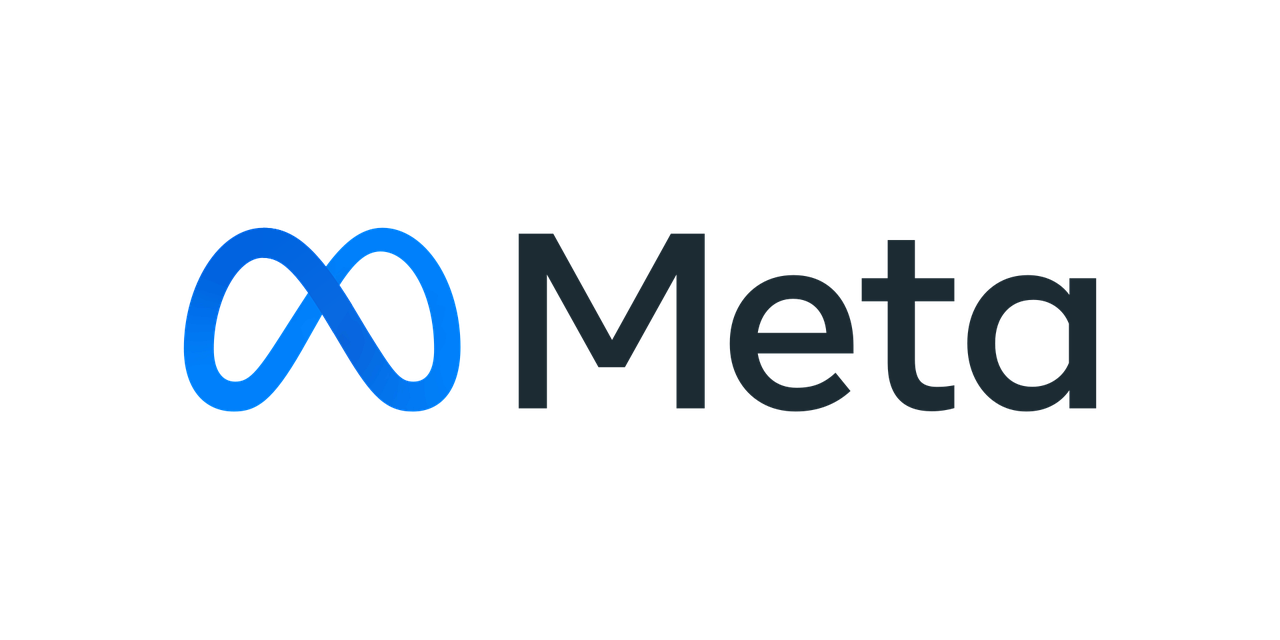 Vyšetřování Evropské komise
TikToK
19. 2. 2024
Podezření, že podněcuje závislost a vytváří tzv. efekt králičí nory, účinnost nástrojů ověřování věku pro zabránění přístupu nezletilých k závadnému obsahu, ochrana soukromí nezletilých osob v rámci fungování doporučovacích systémů
22. 4. 2024
Podezření, že nový program úkolů a odměn TikTok Lite má negativní dopady na duševní zdraví, včetně duševního zdraví nezletilých, neboť funkce stimuluje návykové chování.
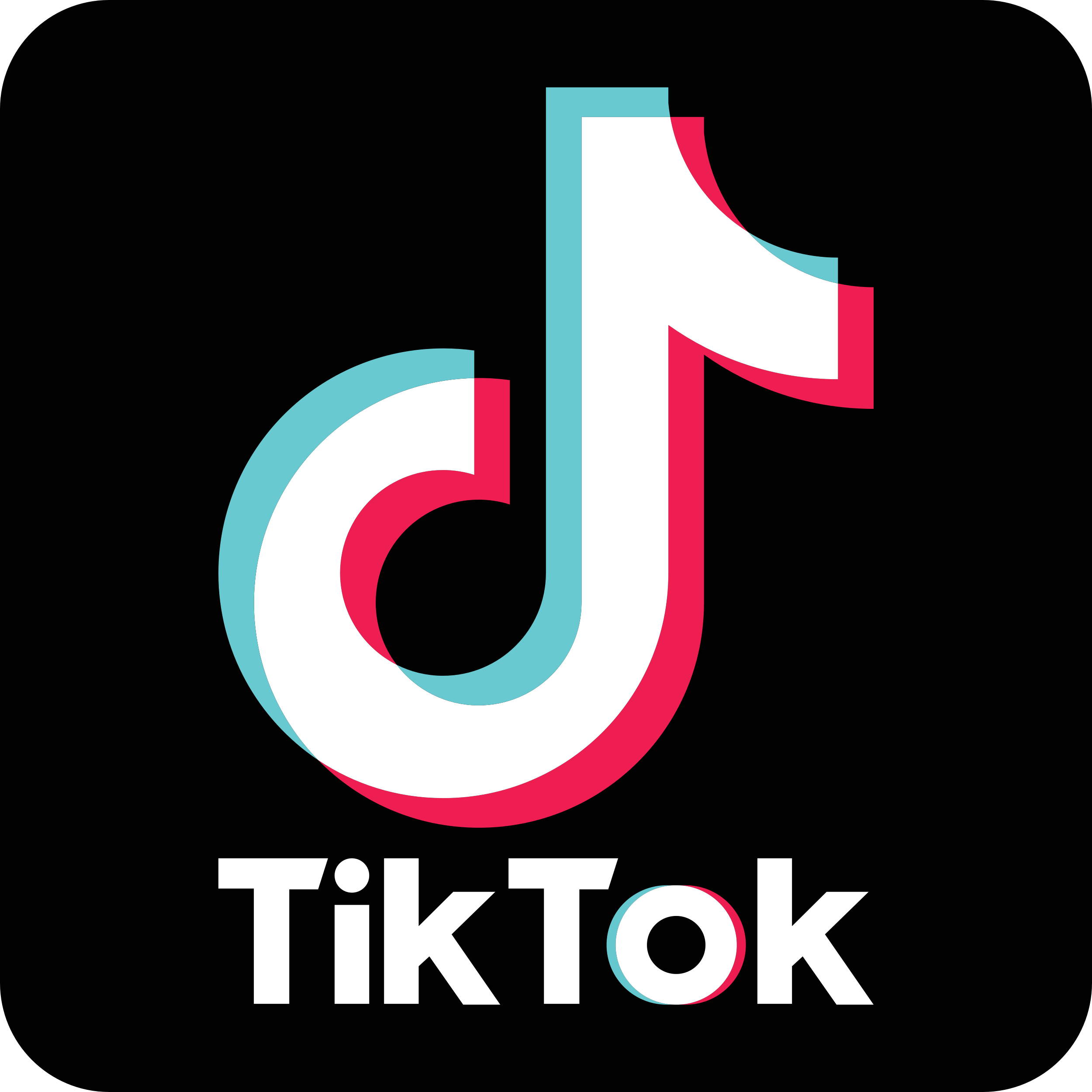 Děkuji za pozornost

ondrejkat@ctu.cz